E-Learning
Studienreform im 
digitalen Zeitalter

Zwischen Staat, Markt und Eigenverantwortung

Detlef Müller-Böling
Berlin,
14. Oktober 2004
1
Rückblick aus dem Jahre 2010
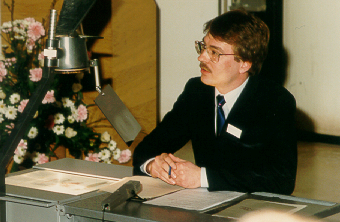 Berlin,
14. Oktober 2004
2
Rückblick aus dem Jahre 2010
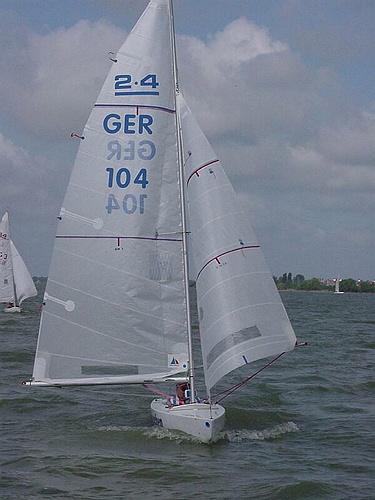 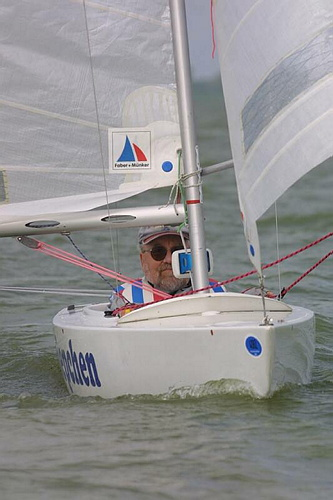 Berlin,
14. Oktober 2004
3
Rückblick aus dem Jahre 2010
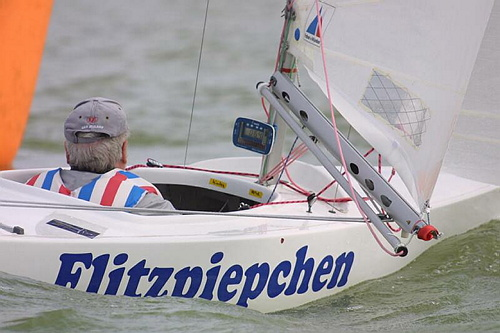 1997
-
2004
Berlin,
14. Oktober 2004
4
Staat:
Was hat er zu tun?
Markt:
Was bewirkt er?
Alma mater virtualis
Eigen-
verantwortung:
Was leistet sie?
Berlin,
14. Oktober 2004
5
Staat:
Was hat er zu tun?
Markt:
Was bewirkt er?
Alma mater virtualis
nichts - bei entfesselter Hochschule
Investitionsfinanzierung
Eigen-
verantwortung:
Was leistet sie?
Projekt-förderung
IT- Services
Berlin,
14. Oktober 2004
6
Markt:
Was bewirkt er?
Staat:
Was hat er zu tun?
Markt:
Was bewirkt er?
zur Zeit nichts bis wenig
Alma mater virtualis
Bereinigung der 
Tools / Plattformen
Eigen-
verantwortung:
Was leistet sie?
Berlin,
14. Oktober 2004
7
Markt
Er entsteht nur langsam....
neue Zielgruppen
neue Anbieter
Berlin,
14. Oktober 2004
8
Staat:
Was hat er zu tun?
Eigen-
verantwortung:
Was leistet sie?
Markt:
Was bewirkt er?
individuell
Alma mater virtualis
vom Freak zur Massenbewegung
Eigen-
verantwortung:
Was leistet sie?
von PP zu ...
Berlin,
14. Oktober 2004
9
Eigen-
verantwortung:
Was leistet sie?
institutionell
von Projektförderung zu strategischer Organisationsentwicklung
Personal-entwicklung
Budgetierung
Berlin,
14. Oktober 2004
10
Eigen-
verantwortung:
Was leistet sie?
institutionell
strategische Optionen nutzen
Berlin,
14. Oktober 2004
11
“Alma mater virtualis”: 
Strategische Optionen
IT-Einsatz
niedrig
hoch
Weiterbildung
Anwendungs-
feld
Studium
On-Campus
Fokus/Zielgruppe
Off-Campus
Berlin,
14. Oktober 2004
12
„Alma mater virtualis“: 
“On campus”-Option Studium
IT-Einsatz
niedrig
hoch
Weiterbildung
Anwendungs-
feld
Studium
On-Campus
Fokus/Zielgruppe
Off-Campus
Berlin,
14. Oktober 2004
13
„Alma mater virtualis“: 
“Off campus”-Option Weiterbildung
IT-Einsatz
niedrig
hoch
Weiterbildung
Anwendungs-feld
Studium
On-Campus
Fokus/Zielgruppe
Off-Campus
Berlin,
14. Oktober 2004
14
Kooperationsmodell
Admini-
    stration,
 support
Content
   delivery
(Lehre)
Zertifi-
     zierung,
Prüfungen
Hochschule
Aufberei-
     tung/
   course 
  design
Content
    generieren
 (Forschung)
Integration/
  Programm-
gestaltung
Hochschule, Forschungseinrichtung, kommerzieller Anbieter
Berlin,
14. Oktober 2004
15
Modell Corporate University
Aufberei-
     tung/
   course 
  design
Content
    generieren
 (Forschung)
Integration/
  Programm-
gestaltung
Hochschule
Admini-
    stration,
 support
Content
   delivery
(Lehre)
Zertifi-
     zierung,
Prüfungen
Corporate University
Berlin,
14. Oktober 2004
16
Aufberei-
     tung/
   course 
  design
Admini-
    stration,
 support
Content
   delivery
(Lehre)
Content
    generieren
 (Forschung)
Integration/
  Programm-
gestaltung
Zertifi-
     zierung,
Prüfungen
Eigen-
verantwortung:
Was leistet sie?
institutionell
Integration der Medienentwicklung in alle Prozesse der Hochschule
Berlin,
14. Oktober 2004
17
Staat
„normale“
Lehre
Anschubfinanzierung
Eigen-
verantwortung
institutionell
Markt
Strategie
Tools
Umsetzung in Vielfalt
Eigen-
verantwortung
individuell
Berlin,
14. Oktober 2004
18
E-Learning
Studienreform im 
digitalen Zeitalter

Zwischen Staat, Markt und Eigenverantwortung

Detlef Müller-Böling
Berlin,
14. Oktober 2004
19